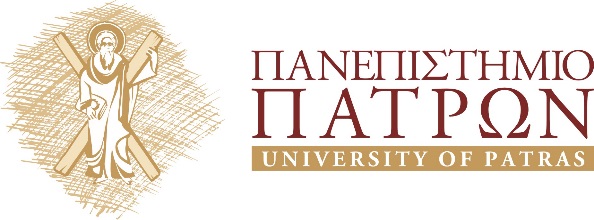 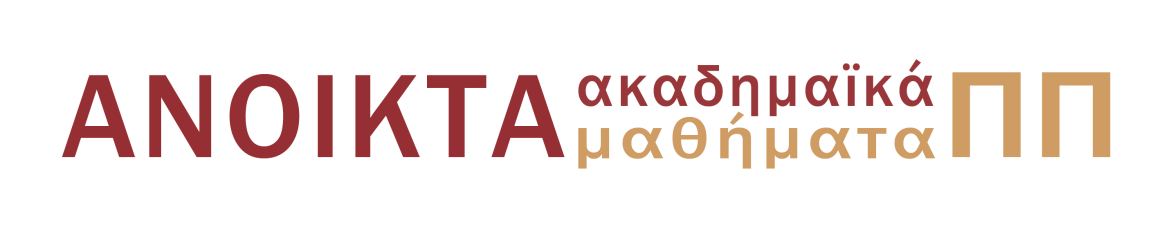 Ρευστομηχανική
Ενότητα 3: 	Κινηματική των ρευστών

Βασίλειος Λουκόπουλος, Επίκουρος Καθηγητής
Τμήμα Φυσικής
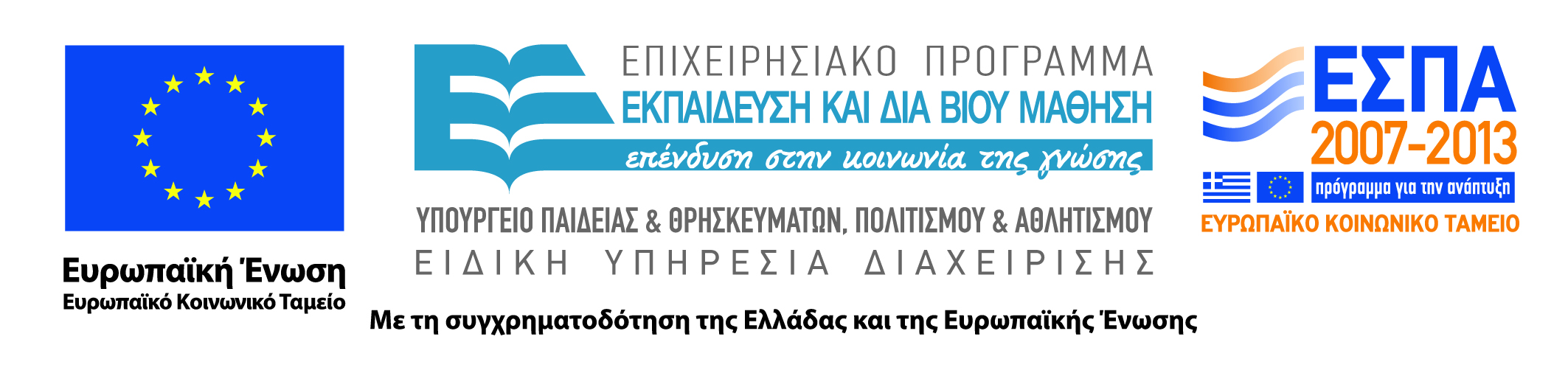 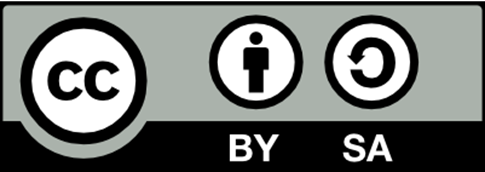 Άδειες Χρήσης
Το παρόν εκπαιδευτικό υλικό υπόκειται σε άδειες χρήσης Creative Commons. 
Για εκπαιδευτικό υλικό, όπως εικόνες, που υπόκειται σε άλλου τύπου άδειας χρήσης, η άδεια χρήσης αναφέρεται ρητώς.
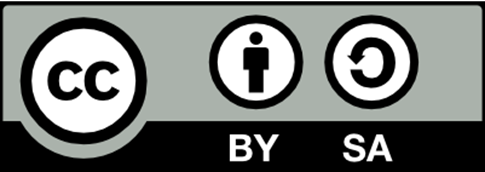 Χρηματοδότηση
Το παρόν εκπαιδευτικό υλικό έχει αναπτυχθεί στα πλαίσια του εκπαιδευτικού έργου του διδάσκοντα.
Το έργο «Ανοικτά Ακαδημαϊκά Μαθήματα στο Πανεπιστήμιο Πατρών» έχει χρηματοδοτήσει μόνο τη αναδιαμόρφωση του εκπαιδευτικού υλικού. 
Το έργο υλοποιείται στο πλαίσιο του Επιχειρησιακού Προγράμματος «Εκπαίδευση και Δια Βίου Μάθηση» και συγχρηματοδοτείται από την Ευρωπαϊκή Ένωση (Ευρωπαϊκό Κοινωνικό Ταμείο) και από εθνικούς πόρους.
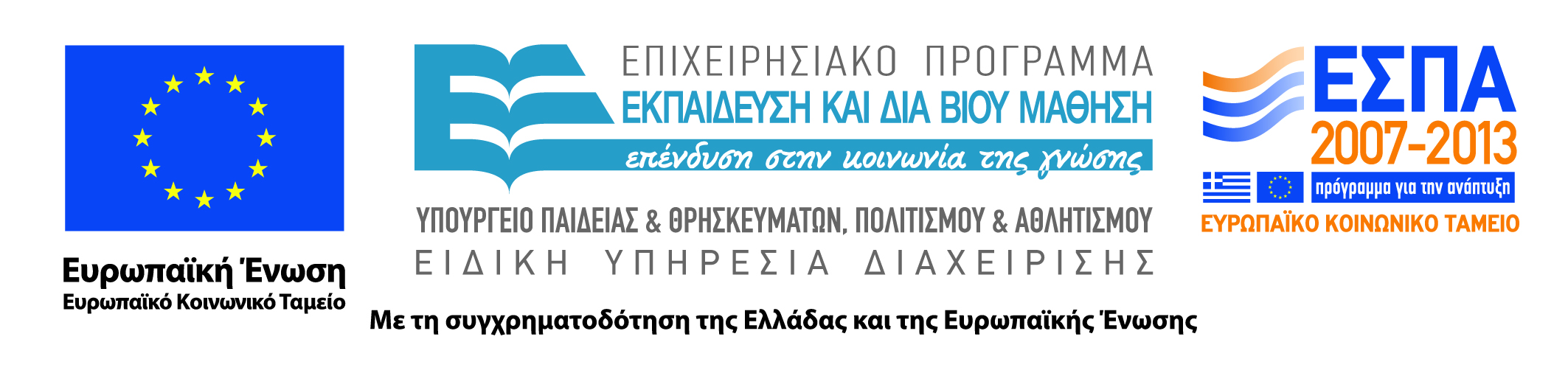 Σκοποί  ενότητας
Κινηματική των ρευστών
Μέθοδοι περιγραφής της κινήσεως ρευστού
      Μέθοδος Lagrange – Μέθοδος Euler.
Ταχύτητα σ’ ένα σημείο του πεδίου ροής.
Ολική παράγωγος ή ουσιαστική ή υλική ή παράγωγος Stokes. Τοπική και επαγωγική παράγωγος.
Επιτάχυνση του ρευστού.
Είδη ροής.
Ρευματικές γραμμές, δρόμοι, ακολουθίες, ροηφόροι σωλήνες.
Στροβιλώδης και αστρόβιλη ροή.
Κυκλοφορία και στροβιλογραμμές.
Αστρόβιλη ροή και δυναμικό ταχύτητος.
Επιφάνειες κάθετες στις δυναμικές γραμμές.
Μέθοδοι περιγραφής της κινήσεως του ρευστού
Μέθοδος Lagrange

Μελετάται η κίνηση ενός εκάστου ρευστού σωματιδίου κάτω από την επίδραση δυνάμεων που εξασκούνται πάνω σε αυτό.
Μέθοδοι περιγραφής της κινήσεως του ρευστού (2)
Μέθοδοι περιγραφής της κινήσεως του ρευστού (3)
Μέθοδος Euler

Με αυτή τη μέθοδο μελετάμε τα χαρακτηριστικά της ροής στην περιοχή ενός συγκεκριμένου σταθερού σημείου του χώρου, σε κάθε χρονική στιγμή, καθώς τα ρευστά σωματίδια περνόύν από αυτό το σημείο.
Μέθοδοι περιγραφής της κινήσεως του ρευστού (4)
Ταχύτητα σε ένα σημείο του πεδίου ροής
Ταχύτητα σε ένα σημείο του πεδίου ροής (2)
Ταχύτητα σε ένα σημείο του πεδίου ροής (3)
Ολική παράγωγος.Τοπική και επαγωγική παράγωγος
Ολική παράγωγος.Τοπική και επαγωγική παράγωγος (2)
Ας υποθέσουμε ότι κατά την χρονική στιγμή t το ρευστό σωματίδιο Σ κατέχει την θέση P(x,y,z,t) του πεδίου ροής και την χρονική στιγμή t+δt κατέχει την θέση Q.
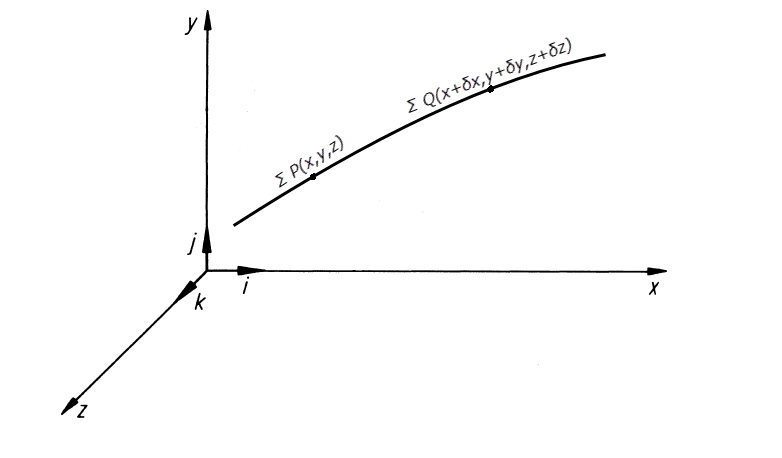 Ολική παράγωγος.Τοπική και επαγωγική παράγωγος (3)
Ολική παράγωγος.Τοπική και επαγωγική παράγωγος (4)
Ολική παράγωγος.Τοπική και επαγωγική παράγωγος (5)
Ολική παράγωγος.Τοπική και επαγωγική παράγωγος (6)
Επιτάχυνση του ρευστού
Είδη ροής
Ρευματικές γραμμές, δρόμοι, ακολουθίες, ροηφόροι σωλήνες
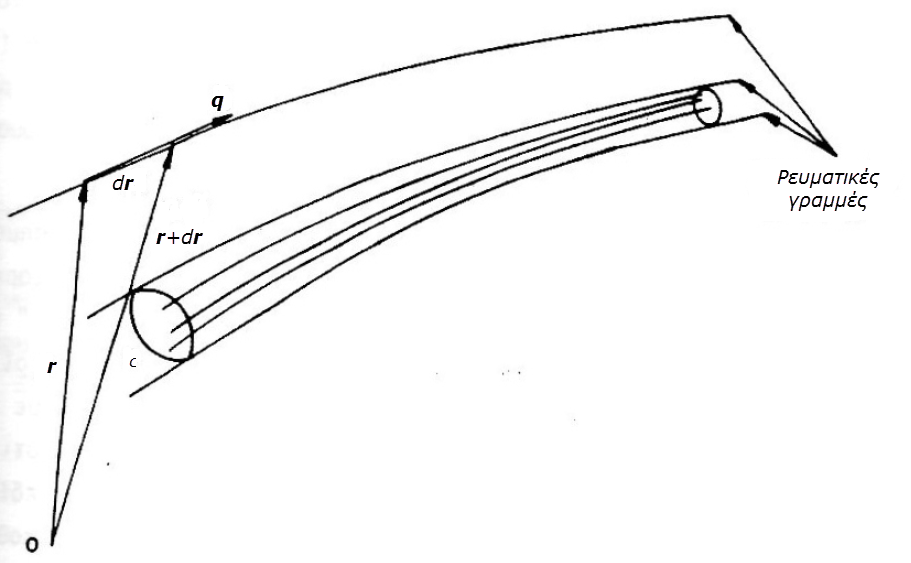 Ρευματικές γραμμές, δρόμοι, ακολουθίες, ροηφόροι σωλήνες (2)
Ρευματικές γραμμές, δρόμοι, ακολουθίες, ροηφόροι σωλήνες (3)
Εάν θεωρήσουμε μια κλειστή καμπύλη C, το σύνολο όλων των ρευματικών γραμμών που διέρχονται από τα σημεία της C αποτελούν ένα ροϊκό ή ροϊφόρο σωλήνα.
Δρόμος ονομάζεται το σημειοσύνολο των θέσεων που καταλαμβάνει στο χώρο ένα υλικό σημείο κατά την διάρκεια της κίνησης του.
Ρευματικές γραμμές, δρόμοι, ακολουθίες, ροηφόροι σωλήνες (4)
Ακολουθίες ονομάζονται οι ιδεατές εκείνες γραμμές που αποτελούνται από εκείνα τα ρευστά σωματίδια τα οποία σε παρελθόντα χρόνο πέρασαν από το ίδιο σημείο του πεδίου ροής.
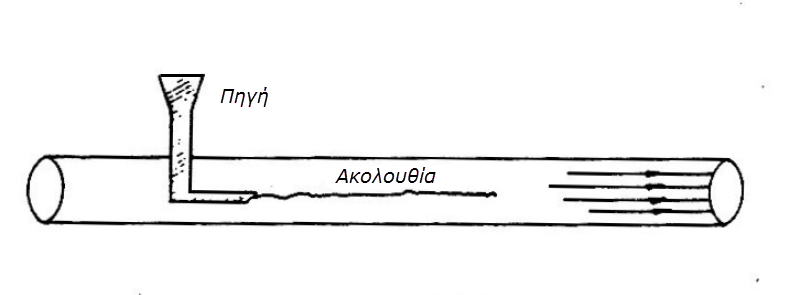 Στροβιλώδης και αστρόβιλη ροή
Στροβιλώδης και αστρόβιλη ροή (2)
Κυκλοφορία και στροβιλογραμμές
Έστω κλειστή καμπύλη C που περικλείει επιφάνεια S και όγκο V. 









Η κυκλοφορία χαρακτηρίζεται ως το επικαμπύλιο ολοκλήρωμα της εφαπτομενικής συνιστώσας της ταχύτητας q γύρω από την κλειστή καμπύλη C και συμβολίζεται με Γ.
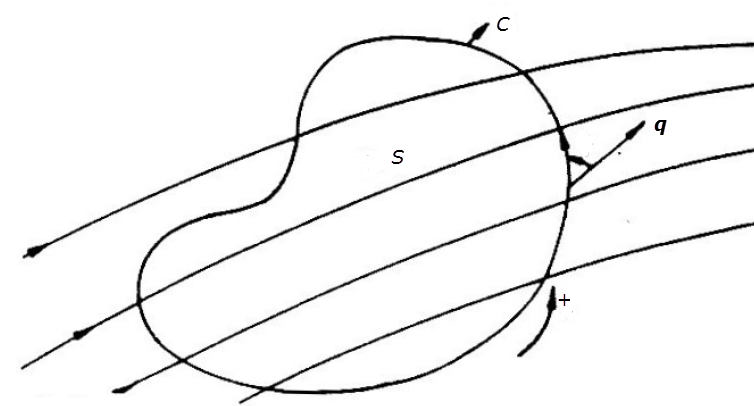 Κυκλοφορία και στροβιλογραμμές (2)
Κυκλοφορία και στροβιλογραμμές (3)
Αστρόβιλη ροή και δυναμικό ταχύτητος
Αστρόβιλη ροή και δυναμικό ταχύτητος (2)
Σημείωμα Χρήσης Έργων Τρίτων
Το υλικό της παρουσίασης προέρχεται από το βιβλία:

«Ρευστομηχανική Ι», Ν. Καφούσιας, Εκδόσεις Παν/μίου Πατρών, Πάτρα 1990,
«Δυναμική Ρευστών», W.F. Hughes, J.A. Brighton, Σειρά Schaum,
«Μηχανική Ρευστών», Α. Γούλας, Εκδόσεις Γιαχούδη-Γιαπούλη,
 «Μηχανική των ρευστών», Τσαγγάρης Σ., Εκδόσεις Συμεών, Αθήνα 1995,
 «Μηχανική Ρευστών», Α. Γούλας, Εκδόσεις Γιαχούδη-Γιαπούλη,

εκτός αν αναγράφονται διαφορετικά.
Σημείωμα Αναφοράς
Copyright Πανεπιστήμιο Πατρών, Βασίλειος Λουκόπουλος. «Μηχανική των Ρευστών. Ενότητα 3». Έκδοση: 1.0. Πάτρα 2014. Διαθέσιμο από τη δικτυακή διεύθυνση: https://eclass.upatras.gr/courses/PHY1945/
Τέλος Ενότητας
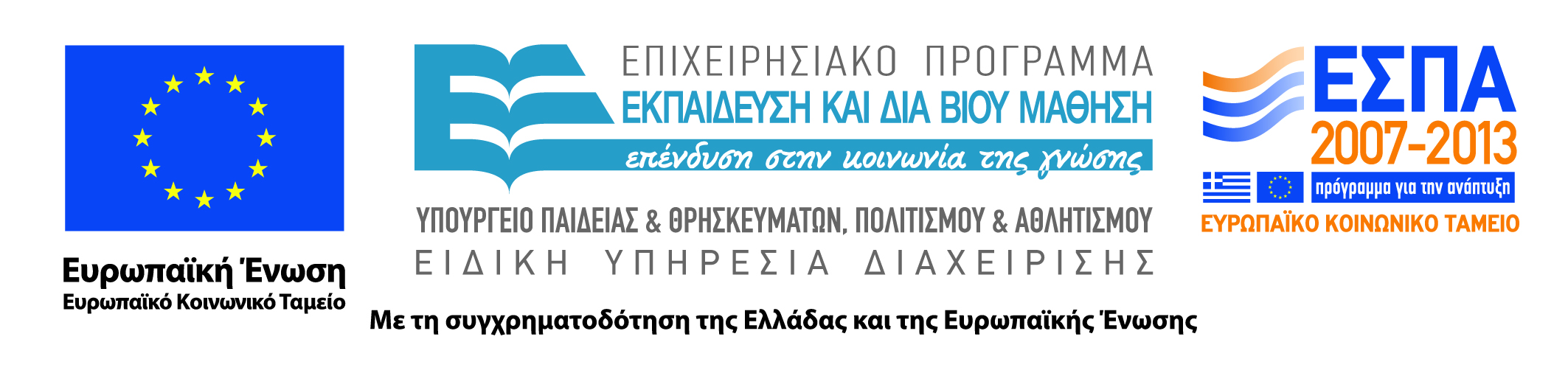 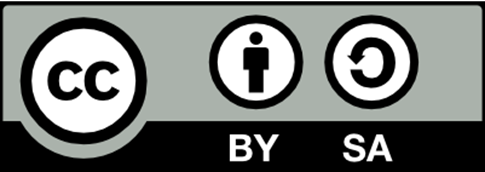